EHC UPDATE
Pharmacy BEST October 2024
About Spectrum
Not-for-Profit Social Enterprise 
Employee-led, Values-driven, currently about 900 staff across the North of England
Three complimentary business units
Sexual Health  (BISH/WISH)
Substance Misuse 
Health and Justice 
Passion to make a difference for vulnerable people 
Senior clinical leaders with years of NHS experience in challenging and complex environments
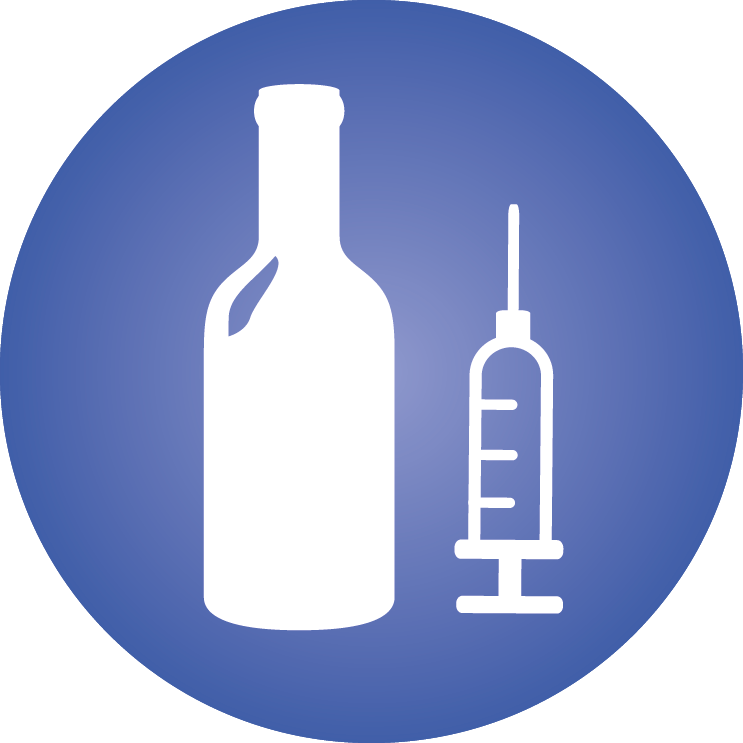 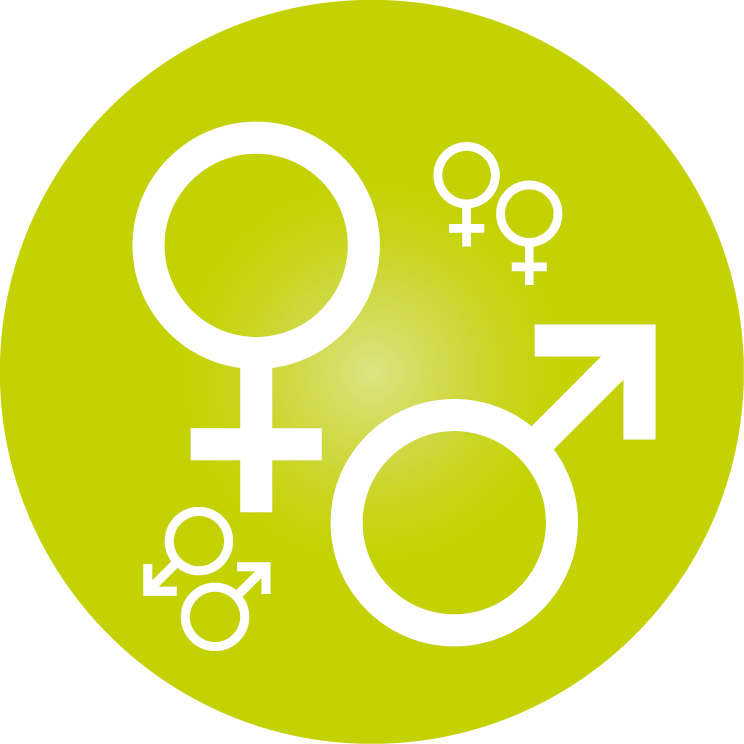 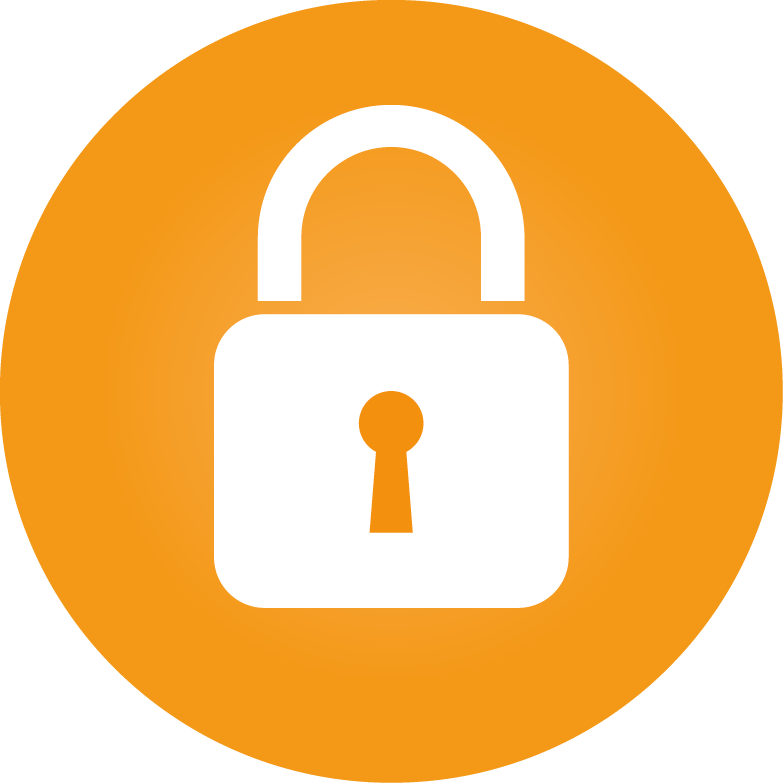 [Speaker Notes: BELINDA (To hand over to Sylvia for next slide)

We are regulated by CQC]
U18 conceptions /1000
Fingertips Data
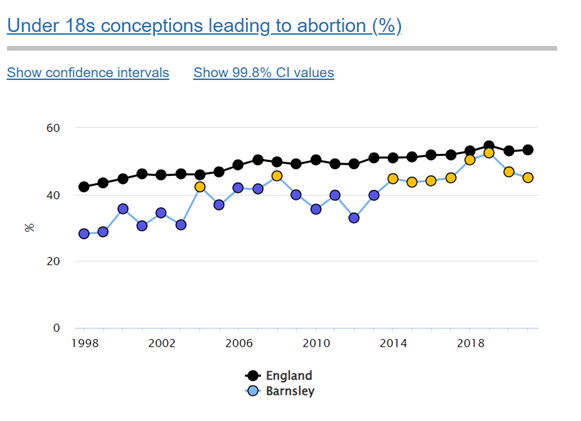 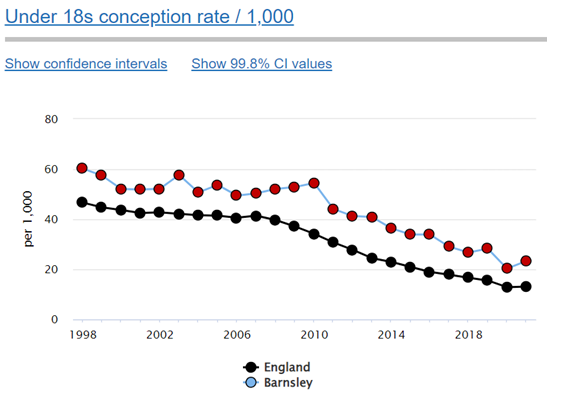 Fingertips Data (Cont.)
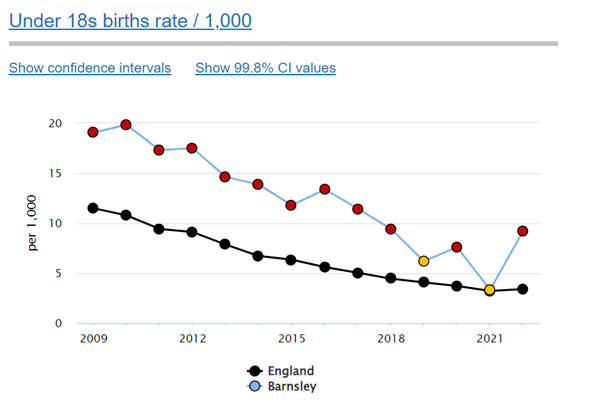 LARC UPTAKE
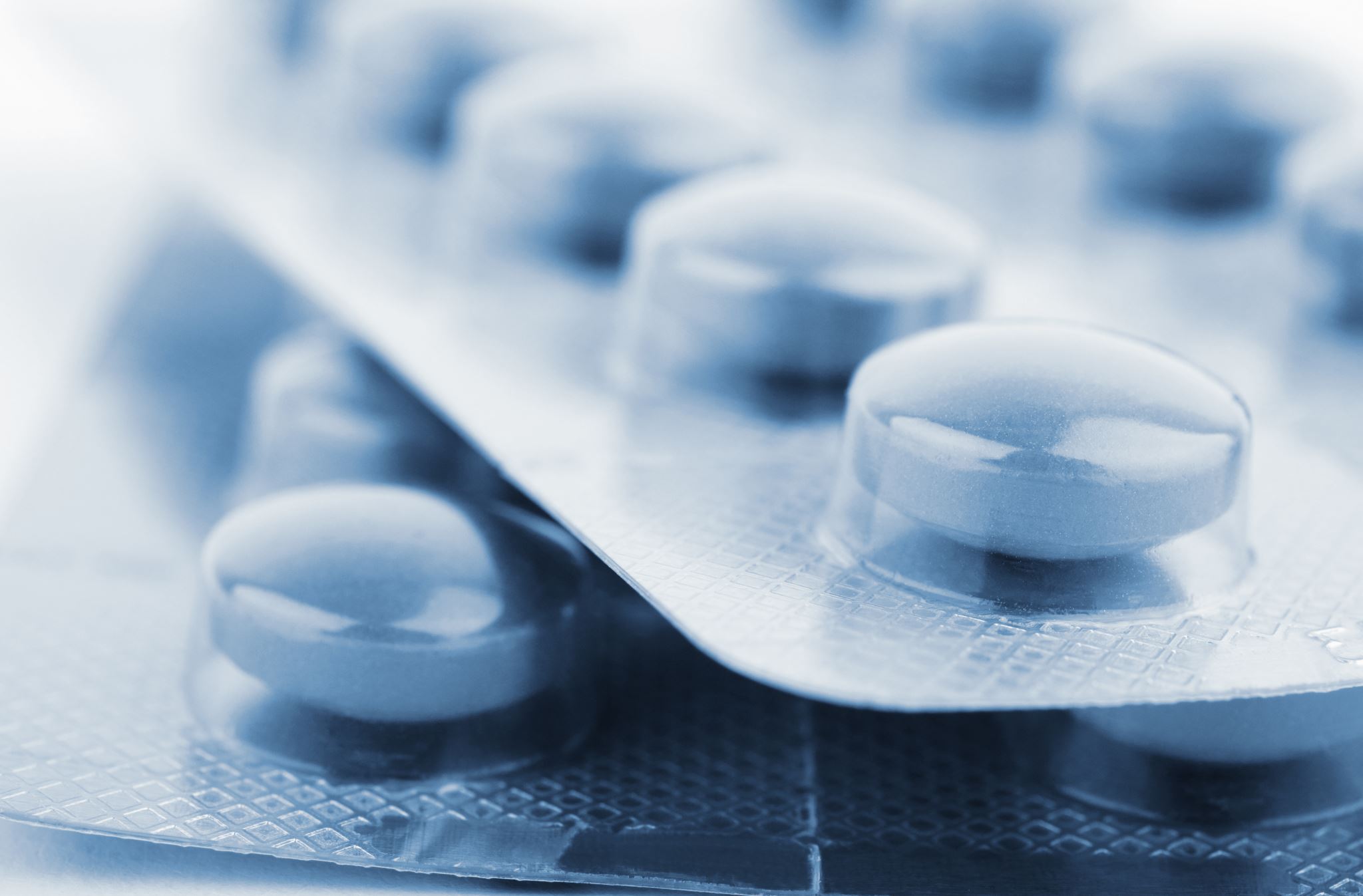 Service Model
Pharmacies can sign up to our contract to provide EHC ∴ access for YP
The under 25 female population
Women who have had unprotected sex in the last 96hrs for Levonorgestrel (LNG) and 120 hours for Ulipristal (UPA). 
The copper intra-uterine device is the recommended, most effective method of post coital contraception, refer into ISH but still give EHC.  
The provision of the appropriate medication should be based on Faculty for Sexual and Reproductive Health (FSRH) Guidelines.
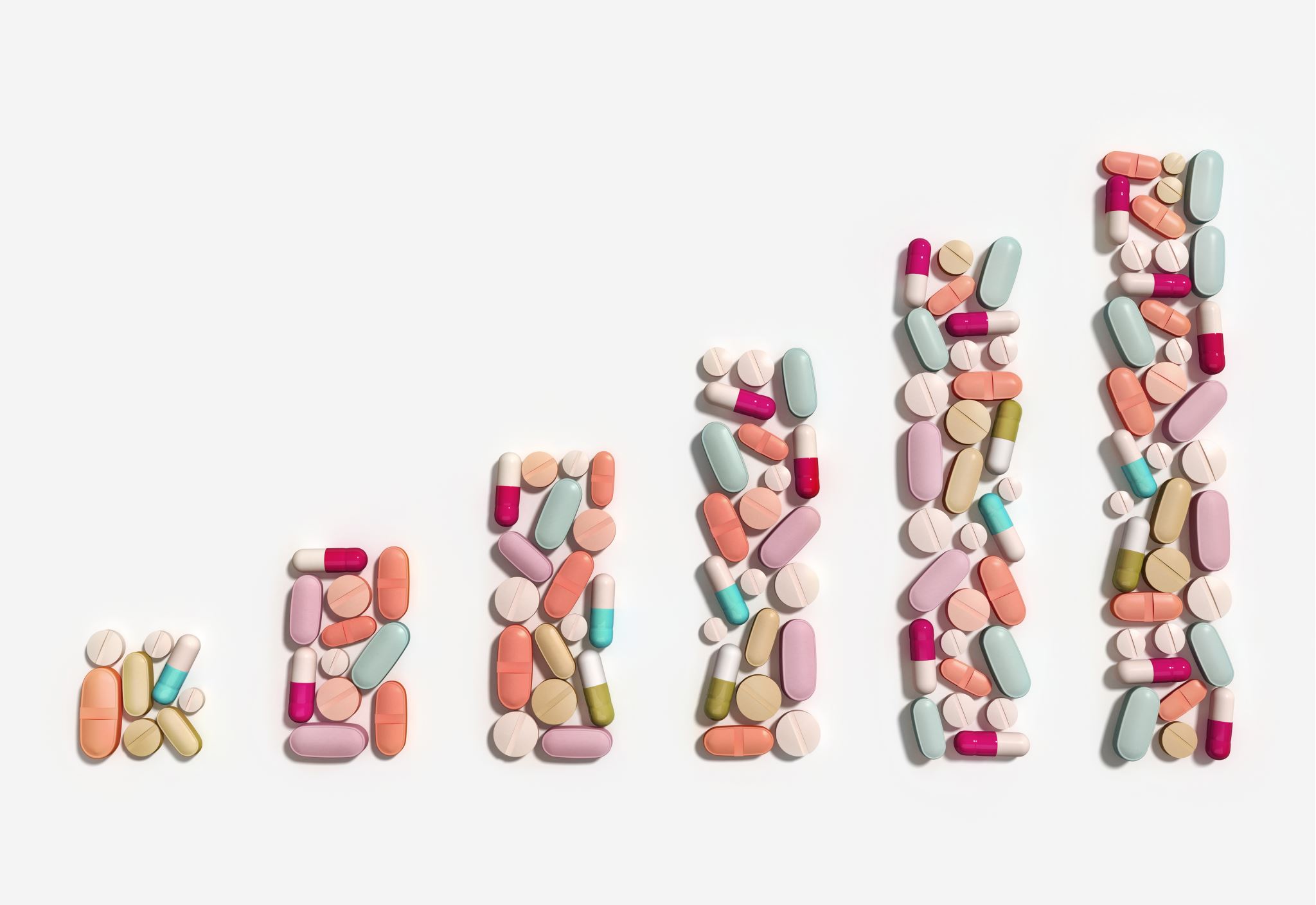 The Medicines available
Levonorgestrel (LNG) (1.5mg), issued via Patient Group Direction. 
May need dose increasing to 3mg if BMI >26 or above 70kg (FSRH)

Ulipristal (UPA) 30mg issued as a P Medicine. 
No further hormonal contraception for 5 days at least after UPA
Payments
Who will administer/dispense the medication?
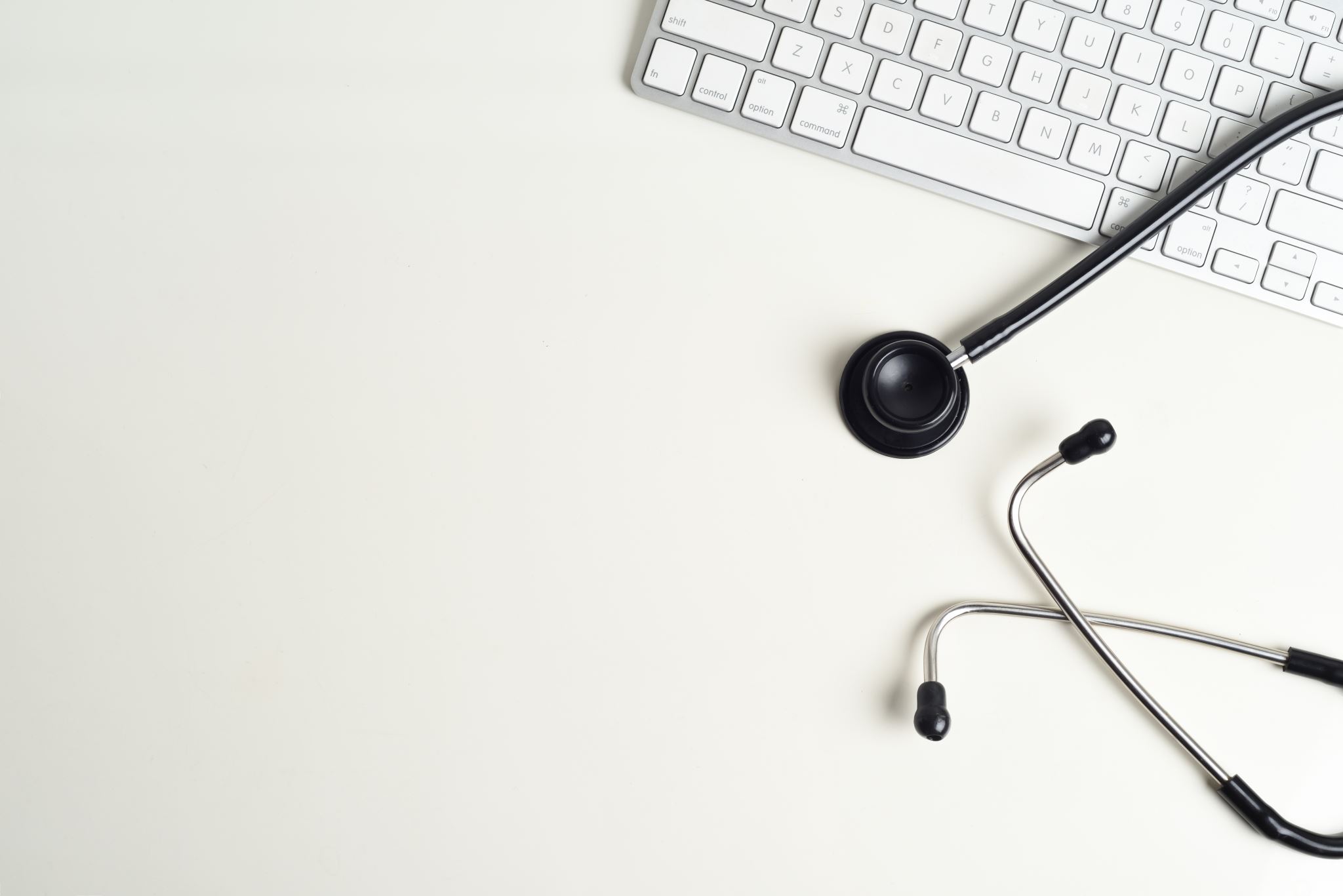 What next for the patient?
EHC is not a method of contraception 
If the patient consents, you can refer/signpost the patient to us for further support 
To make sure they have obtained/recommenced a reliable method of contraception 
They have had a period, if not they will need to do a pregnancy test. 
Consented for a chlamydia postal kit to be sent out 
Appointment for any further/ongoing care, if required
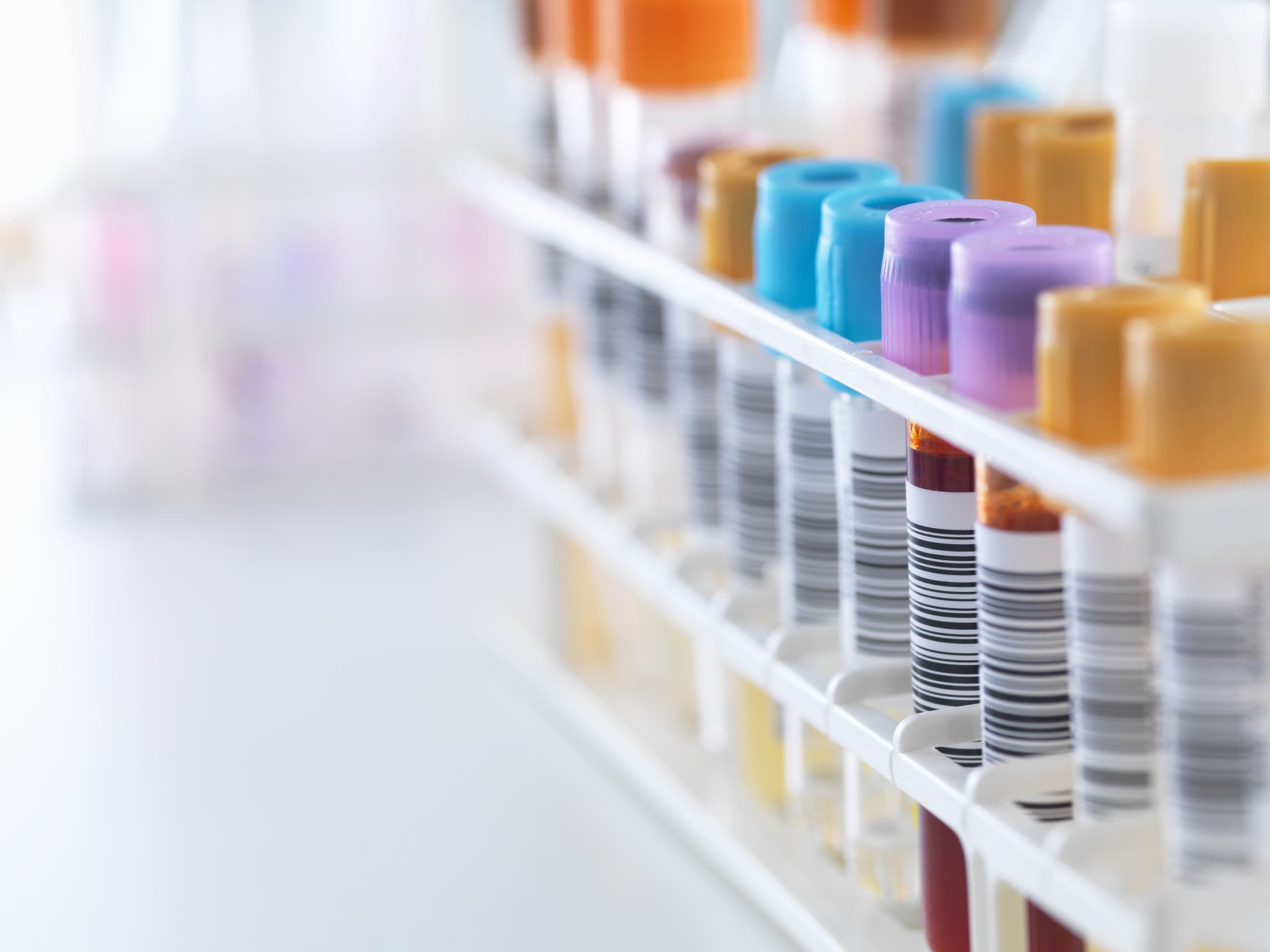 What else for the patient?
If the patient has received Emergency Contraception, the patient should be given advice on where/how to access condoms (C-Card), STI risk, and ongoing contraception options. We can support this with the provision of “Contraception Choices” information
Ideally (with consent) the patient should be referred in to Integrated Sexual Health services in order for there to be routine follow up after emergency contraception, (e.g. Menses, Pregnancy Test, STI testing, and ongoing contraceptive needs met) 	
We can support with posters with QR codes to order testing kits/condoms etc
Safeguarding
Safeguarding
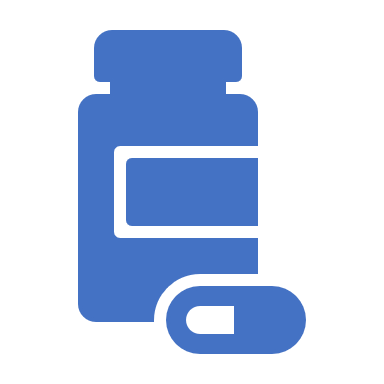 It is expected that the pharmacist will be up to date with their safeguarding level 2 mandatory training. 	
There is no lower age limit for this scheme if there is immediate pregnancy risk, however your safeguarding procedures should be followed, and the patient should be referred to appropriate agencies.
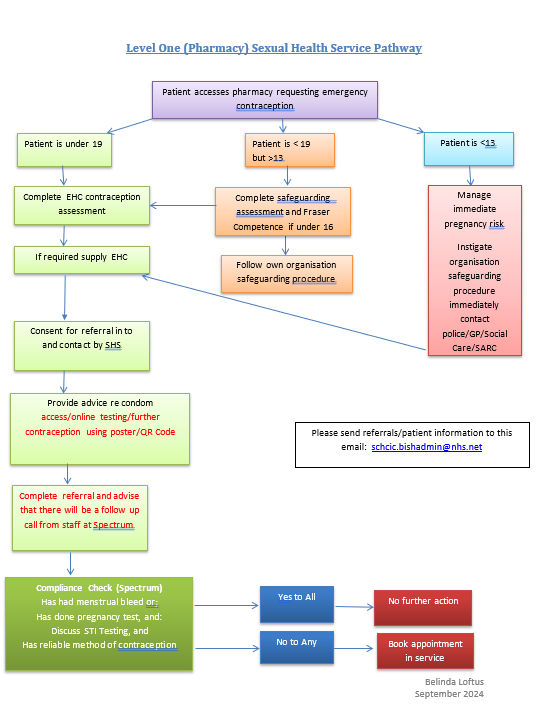 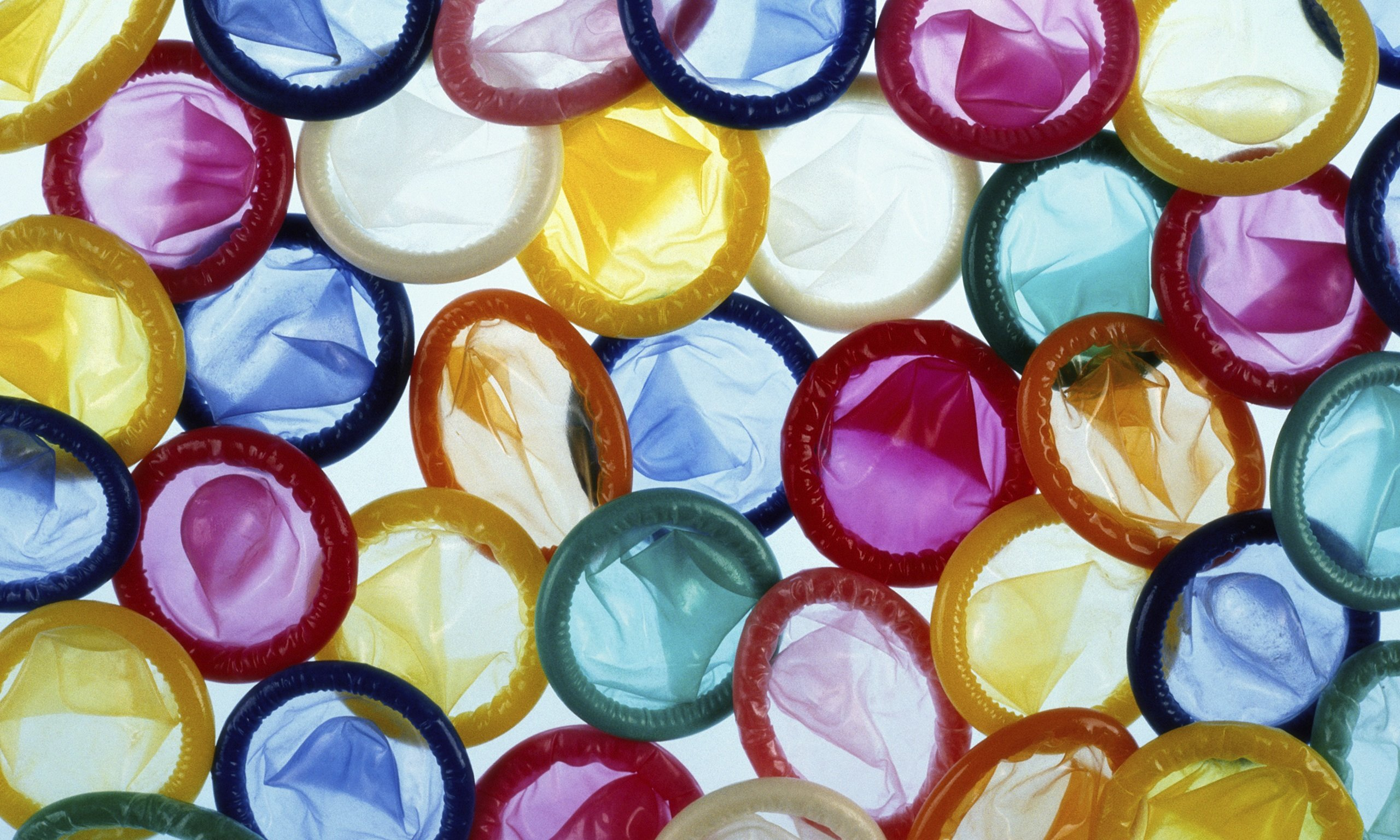 If the pharmacy wishes they can sign up to the C-Card Scheme which will involve some brief training and registration with the website, you are then able to order condoms as required through the website to provide to those young people accessing the service
To arrange training, please contact the service and ask to speak to a member of staff in relation to the C-Card Scheme/Chlamydia Screening Services
We can provide communication/posters for all this information
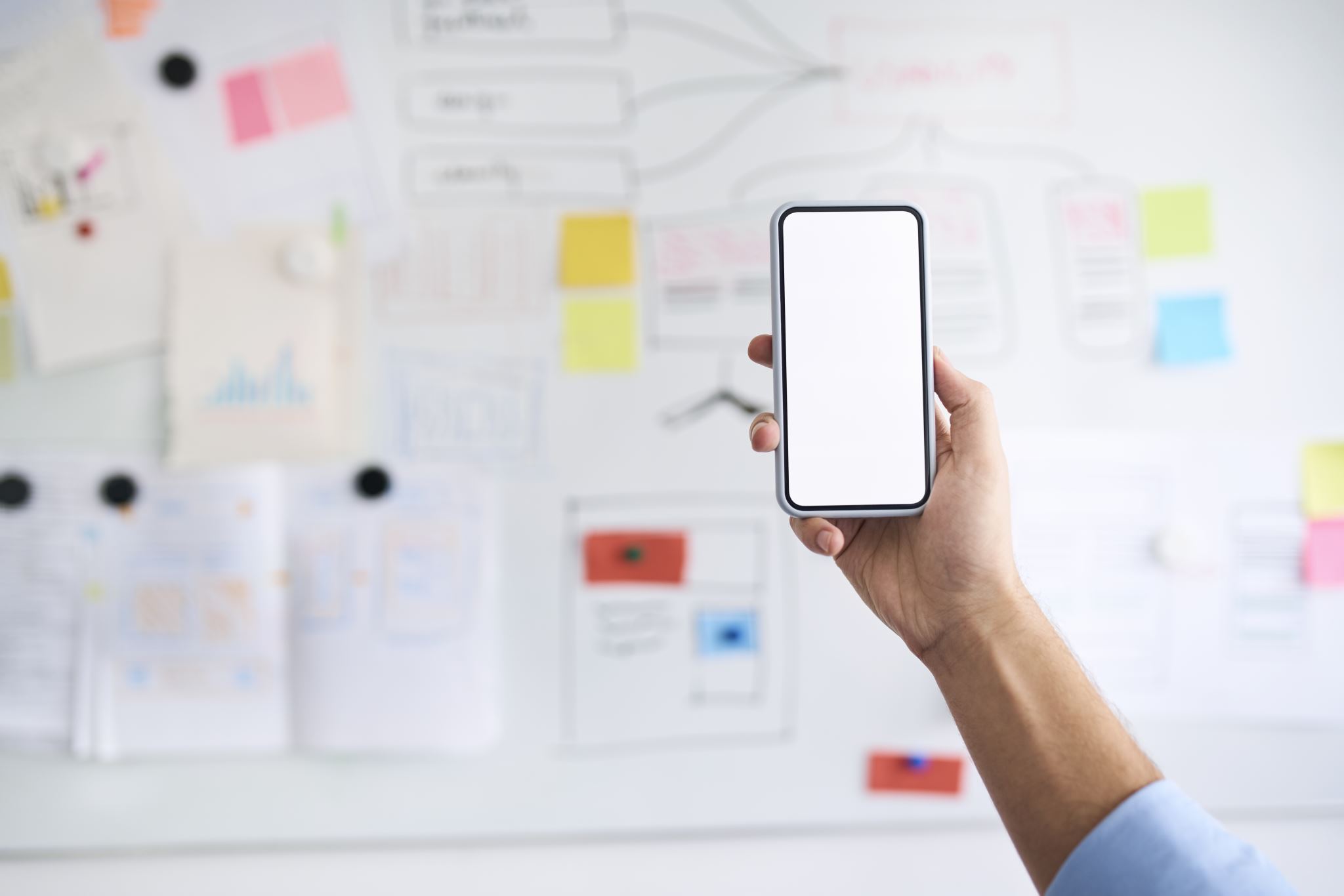 Referrals into ISH
Referrals can be made by phone or by sending the consultation assessment form through to BISH via PharmOutcomes or by using our safehaven inbox:
 schcic.bishadmin@nhs.net
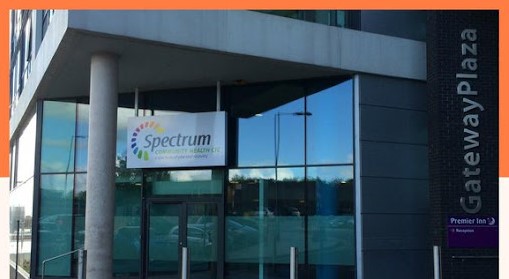 Questions
Thanks for listening